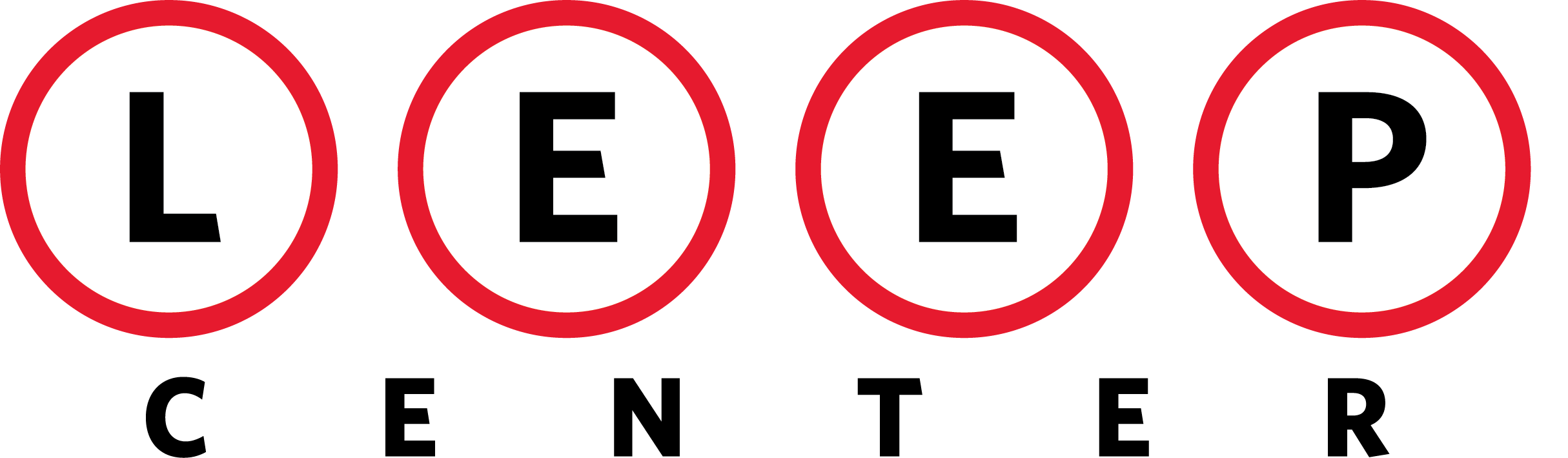 Interviewing 101
How to Showcase your best self and get the job
What is an interview?
An interview is an audition.
What is an interview?
An interview is an audition.
Can I trust you? 
How will you act on the job? 
What will it feel like to have you around?
True or False:The best-qualified candidate always gets the job.
True or False:The best-qualified candidate always gets the job. FALSE.
Do you have strong work values?
Do you have integrity?
Are you a resourceful problem-solver? 
Will you work well with others already on the team? 
Can you handle conflicts professionally? 
Will you be on time & dress professionally, every day? 
Are you a lifelong learner?
Employers also consider these factors, which may tip the scales:
True or False:The best-qualified candidate always gets the job. FALSE.
Employers also consider these factors, which may tip the scales: 

Your interview is an opportunity to show all of this, in both word and action.
Do you have strong work values?
Do you have integrity?
Are you a resourceful problem-solver? 
Will you work well with others already on the team? 
Can you handle conflicts professionally? 
Will you be on time & dress professionally, every day? 
Are you a lifelong learner?
The 5 Phases of an Interview:
Phase I - Preparation
True or False:
The prep phase is optional if you know you feel confident in your skills.
True or False:
The prep phase is optional if you know you feel confident in your skills. 

False
Goals for The prep phase:
Eliminate all reasons for being late
Clothes – know your travel route & time – have documents ready
Learn things they expect everyone to know about the organization
What is on their website? What publications do they put out? 
Who is on the interview team? – website, LinkedIn, etc. 
What current events are impacting this organization? 
Have great STAR answers prepared for questions you anticipate
Prepare questions of your own
Phase 2 – Introductions
True or False:
The interview starts the moment you walk in the door.
True or False:
The interview starts the moment you walk in the door. 

True
Why Is This?
We form gut-instinct impressions of others within seconds of meeting them:
“Can I trust you?” 
“Do I respect you?” 
How we treat the rest of the staff will be taken as an “audition” for what it will be like to work with us day to day:
Am I friendly? Approachable? Easy to talk to? 
Do I treat everyone – even those without high status – with respect?
How to form a strong first impression
Be “on” from the moment you walk in the door (get organized outside) 
Greet the receptionist or front desk person sincerely
Offer a smile to everyone – make eye contact and say “Hi”
Shake hands with your interviewer and anyone at their level or above that they introduce you to (or anyone who extends their hand) 
Make casual conversation (small talk) with your interviewer – allow that person to take the lead on topic and length
Politely decline any food or beverage (unless it is a lunch meeting)
6 tips for smart small talk
Follow the other person’s lead; notice a  bid for small talk when you see one and do your part to participate
Ask questions about items you see in the office that may be of interest
When asked a small talk question, be positive in your answer. (It is not an opportunity to complain about anything) 
Avoid controversial topics
Even if you hate “small talk,” understand the larger purpose of these conversations and roll with them
Participate, but don’t ramble at length; remember this is an opener to the main event.
Quiz: What are your “first impression” habits?  Consider the most recent event you have attended…
I was “present” from the moment I walked in today.
I was on time (5 min early).
I greeted the front desk person.
I made a point to say hello and meet the event host.
I smiled when I made eye contact. 
I made myself approachable; I made myself open to small talk.
I showed myself to be enthusiastic about the event and generally happy to be here.
SCORE: _______________
Set a goal:Based on this quiz, what do I do well, and what do I need to make a point to do during an interview?
Phase 3 – The Formal Q&A
True or False:
All interview questions run pretty much the same, in every interview.
True or False:
All interview questions run pretty much the same, in every interview. 

FALSE
Types of interviewers:
Trained vs. Untrained
Experienced vs. inexperienced
Decision-maker/hiring manager vs. HR professional 
Committee vs. Single interviewer
Competent vs. incompetent
Enthusiastic vs. Can-I-get-back-to-work-now
The flow of an interview can depend on how trained, invested, and experienced an interviewer is. Assess the situation, then roll with it.
Types of interview questions:
Types of interview questions:
General tips for answering questions
Practice & prepare before the interview. 
Keep answers relevant to how you can do the job well & thrive at this company. Avoid tangents. 
Accentuate the positive. (Tough situations = good learning opportunities.) 
Give details; quantify when possible. 
Show a growth mindset: when you don’t know, show a willingness to learn.
General tips for answering questions
Practice & prepare before the interview. 
Keep answers relevant to how you can do the job well & thrive at this company. Avoid tangents. 
Accentuate the positive. (Tough situations = good learning opportunities.) 
Give details; quantify when possible. 
Show a growth mindset: when you don’t know, show a willingness to learn.
Keep answers between 30 seconds – 2 minutes, generally. 
Interviews should be conversations! Ask questions where appropriate. 
Remember body language  is 80% of the conversation. Be relaxed, interested, open, sincere. 
Never, ever, speak poorly of another employer, boss, or co-worker.
More about “growth mindset”
Say something like this: 
I’m in the process of learning that (software, procedure, etc.)/I’m interested to learn that…
I’m exploring options right now. 
It was challenging/humbling, and I learned that…
I’m most interested in…/I am determined to do the job well.
Instead of this: 
I don’t know that (software, procedure, etc.)
I don't know my plans for the future.
It was a terrible job/situation/boss. 

I really don’t like doing X.
The questions
The following 15 slides are about questions you might be asked in an interview. 
Remember that: 
 Not all of these questions will be asked! It may be 1-2 from most categories, with several from the “What can you do?” section. These are just samples of questions that might be asked. 
Most interviews will not include an illegal question. We only include them so, in the usual event that you come across one, you have some options for how to respond. 
Don’t try to memorize answers to these questions. It’s an impossible task, and it will only result in a stiff and robotic interview. Instead, prepare by working through how you might answer them. Have a mental library of key points you want to make, and STAR stories to tell.
Who are you? (Values, personality, & goals questions)
Key strategies: Keep it positive, optimistic, forward-looking; bring it back around to what you have to offer. Consider the culture of this organization and “paint” yourself into that picture. 
Tell me about yourself. 
What made you want to become a (xyz)? 
Why are you interested in working for our company? 
What are you looking for in your ideal job? 
What kind of people do you like to work with? 
Where do you hope to be professionally in 5 years? 
How would your current co-workers describe you?
How to answer “So tell us about yourself…”
State who you are, professionally speaking, in one sentence
Talk about the strengths, experiences & qualifications you have that make you a qualified for the position (Keep it relevant!)
Sum up by explaining why you want this job. 
	(Do ALL this in about 2 minutes)
I am a second-year psychology student…
I am (describe your qualities)…I am passionate about (describe passions)…I have experience with (describe jobs or activities that make you qualified)…
And I would love to be an R.A. because…
What do you know? (And “what are you capable of learning?” questions)
Key strategies: Focus on the knowledge that is most useful to the organization; show that you are a lifelong learner/eager to learn what you don’t already know. 
What do you know about our company?
What do you know about (x software/the clientele they serve/their industry)? 
How do you keep informed professionally?
What are your learning style(s)? 
What do you know about the position for which you are applying?
What can you do? (Skills, decision-making process, & performance questions)
These are also called “behavioral” interview questions, and are some of the most important questions in the interview. 
Key strategies: 
Use the STAR method to prove what you can do by telling about what you have done. 
Prepare by writing STAR stories ahead of time – focus on tasks in the job description. . 
Remember that questions about challenges are hints about the kind of work environment you will face. The successful candidate will show confidence in being able to handle them.
Show enthusiasm and passion for the work/mission.
The STAR Method
STAR:
Situation/Task
Action
Result
Experienced hiring managers know that past performance is the best predictor of future performance. 
Use the STAR method to talk about what you have done, as examples (proof) of what you can do in the future. 
Tip: Make sure you talk about “R” (results)
What can you do? (Skills, decision-making process, & performance questions)
Tell me about a time when you (did a task that is on the job description). 
Tell me about a time when you had to take initiative to solve a problem. 
Do you prefer working alone or with a group? 
Tell me about a project in your last job/internship that you really got excited about. What was your role? How did it turn out? 
Tell me about a time when you didn’t have enough time to do everything you were supposed to do. How did you manage the situation and set priorities?
More What can you do? Questions
What accomplishment are you most proud of? 
Have you ever had a difficult supervisor? If so how did you handle it? 
Have you ever had to make an unpopular decision as a leader? How did you handle it?
Describe the process you went through to make one of the most important decisions of your life. 
Tell me about a difficult person you had to work with on your team. What did you do? 
How do you handle it when you have a difficult customer/client?
Will you fit in? (“Are you a fit for the culture?” questions)
Key strategies: Do some self-assessment ahead of time so you can describe who you are and how you work without stammering. Learn about the culture ahead of time and consider which aspects of your strengths will be the best fit for the organization. 
What is your leadership style?
How do you manage your time? 
Tell me about a responsibility from your last position that you really enjoyed. 
What role do you like to play on the team? 
Tell me about a situation when you had to be assertive/supportive  on the job.
What is your philosophy on (some major issue related to the company’s purpose)?
“Tricky questions” (Meant to uncover red flags and hidden flaws)
Key strategies: 
Keep your cool. Remember you are in control of what you disclose. 
At the same time, do not tell a falsehood that will be disproved when your references are checked. 
Know your weaknesses (for knowledge, skills and character). Practice explaining how you are overcoming any weakness you disclose. 
When asked to name a weakness, be prepared to name something outside the core skills the interviewer is looking for. 
Slow it down. Take a moment to collect your thoughts before answering. 
When talking about past employers, be diplomatic. Remember, the interviewer will assume you may someday speak the same way about their company.
“Tricky questions” (Meant to uncover red flags and hidden flaws)
How long would you expect to stay with us? 
I’d like to make a commitment to grow with the organization. 
I am open to the possibilities as long as there continue to be new challenges. What kind of commitment are you looking for? 
Have you ever had a boss you didn’t like?
It’s very important to me to find a way to get along with everyone I work with. Having said that, one quality I find challenging in a supervisor is (name something minor). In that case, I approach the situation by (explain a proactive response). 
Why did you leave your last organization?/Why do you want to leave your current job?
I am looking for a position more aligned with my career goals/with more responsibility. 
I am looking for a position closer to family/where I live.
“Tricky questions” p.2
Tell me about a time when you had to deal with a decision with which you did not agree.
Pick a situation which you handled well, and give a STAR answer. “Handing well” usually means proactively talking it out with someone to negotiate a new decision, or seeing the other person’s perspective and deciding to live with the decision. 
What part of this job will be hardest for you?
Acknowledge what you obviously don’t know yet, but reframe “hard” as a welcome challenge: “Although I don’t yet know the procedures your company uses for handling (x situation), I feel pretty confident that I can learn them, so I anticipate it being more interesting than hard.” 
Tell me about a shortcoming you are working to overcome.  
Pick something outside the critical skills needed for the job. 
Describe it as being in the past: “I used to be 10 minutes late everywhere I went. But then I learned how much it inconvenienced others, so I learned to manage my time, and now I’m always on time.”
“Tricky questions” p.3
Tell me about a time when you failed.
If possible, describe a situation in which you had to learn something/adjust your goal, then tried again and ultimately succeeded. 
You can use examples from college courses, as well as jobs, in order to find this kind of example. 
Have you even been fired? If so, why? 
If you resigned, were given the option of resigning, or were laid off, describe the situation that way. 
If you were fired for a good reason, make a point to explain what you learned from the experience and reassure the interviewer what you are now doing better/differently as a result. 
If you felt you were fired for a bad (or illegal) reason, it is imperative that you do not bad-mouth your former employer; it will backfire because the interviewer cannot be certain you are being truthful. Find another plausible explanation.
Illegal questions (Should not be asked, but sometimes are)
What are illegal questions?
Questions that directly ask about personal characteristics that are protected by law, 
AND are not required to be answered for determination of your ability to do the job.
Sex, gender, religion, race, national origin, age, military/veteran status, disability
(Asking about certain other statuses may be protected by state/local laws also) 
Whether you have ever filed a harassment/ discrimination claim
Whether you have even been a whistle-blower
Note: if a certain religion (e.g., rabbi), gender (e.g., model), or physical ability is required to do the job, then it is legal to ask about it.
Illegal questions (Should not be asked, but sometimes are)
Key strategies: 
Stay calm. Remember that the question may be raised out of ignorance (untrained interviewer, unaware of the law) or innocence (making conversation and does not realize they have strayed into illegal territory). 
Don’t take it personally. Chances are, if they’re asking you they’ve asked many people before you. Not taking it personally will help you stay calm and deal with the situation well.  
In either case, consider answering the question in a way that brings the focus back to your ability to do the job well. 
Remember that if you decline to answer the question, do so professionally. Then decide if you want to end the interview (and report the person).
Illegal questions (Should not be asked, but sometimes are)
That is an interesting accent. Where are you from?
You have an unusual last name. Where were you born?
Will you have to take off for religious holidays? 
How old are you? 
How did you become disabled? How severe is your disability? (Too broad; can ask only in terms of whether you can do specific tasks on the job).
Have you ever been arrested? (Can only ask “have you been convicted of a crime”)
Do you have children? Do you plan to have children? (Illegal if asked only of women).
Illegal questions (Should not be asked, but sometimes are)
Remember:
These questions are only illegal in the interviewing phase, because they can be used to discriminate in hiring. 
Once you are employed at a company, most are no longer illegal to ask (although some may still be inappropriate)
True or False:Asking questions is optional for the candidate.
True or False:Asking questions is optional for the candidate.FALSE.
True or False:Asking questions is optional for the candidate.FALSE.
Having no questions shows a lack of interest, or preparation, or both. 
Key Strategies: 
Come prepared with 3-4 questions about the job and/or the company that show you are thinking about how to be successful in the role. 
Do NOT ask about compensation or benefits at this time – wait until the offer, or until the interviewer brings it up. 
Ask questions that naturally come up during the interview, as well. 
Watch you time; ask questions but don’t run over the allotted interview time.
Sample Questions to ask in the interview
What is the task or responsibility that will be the highest priority for the person you hire for this position?  
What is your (or my future boss’) leadership style?
If I was really successful in this position, what would that look like for you? 
What are the biggest challenges that someone in this position would face? 
What does a typical day look like? 
What was it about my candidacy that appealed to you most?
(Ask a thoughtful question to learn more about something from the website.)
More sample questions you can ask
What is your favorite part about working here?
Can you tell me more about the team I would be working with? 
What is the company and team culture like? 
What are the opportunities for advancement, long-term? 
What is the timeline for making a decision about this position? 
Is there anything that concerns you about my skill set being a fit for this position? 
Is there anything else I can provide you with that would be helpful? 
(Specific questions you have)
Phase 4 - Closing
How to leave a strong final impression
Sincerely thank the interviewer(s) by name; shake hands if culturally appropriate. 
Ask about the timeframe for next steps if you have not already. 
Ask for contact info for follow-up if you don’t already have it. 
Give a brief but sincere good-bye to everyone you see on the way out that you met coming in (e.g., front desk person, other team members). 
If the interviewer makes small talk a the end, follow their lead but don’t draw it out too long. 
Leave with “stage presence.”
Phase 5 – Follow-up
How to follow up professionally
Say thanks: Send a thank you email to every interviewer within 24 hours. 
Include a sincere thank-you for the opportunity to interview/for the pleasure of meeting them. 
Mention something specific that you enjoyed talking about in the interview or seeing at the facility.
Emphasize that you are especially excited about regarding the position now that you have learned more about it. Be sure to (briefly) recap how you are a great fit.
Give any follow-up facts/details about you that you promised during the interview to send. 
Close by saying you look forward to hearing from them.
Format the email in the same way you would a typed letter (more formal).
How to follow up professionally
Follow up: Wondering if you got the job? You can follow up if you have not heard from them. 
Wait 2 weeks or until the date they gave you for their next step has passed. A polite call or email is best. 
When you contact them, don’t ask if you got the job. Instead, ask if they can give you an update on their process or timeline. 
Be sure to thank them and express that you are still very interested in the position.
NEXT STEPs in your INTERVIEWpreparation:
Pick several questions from each category and practice answering them—out loud. 
 Identify the questions you find difficult to answer—spend more time on those. 
 Identify your best STAR stories for behavioral questions and practice telling them (limit 2-3 minutes each).
 Continue researching the company. 
 Pick some questions you might ask.
 Get your interview outfit if you have not already! (If unsure, Google this FMI.)
 Optional: Make an appointment with your LEEP advisor to get more help or practice interviewing: https://www.clarku.edu/leep-center